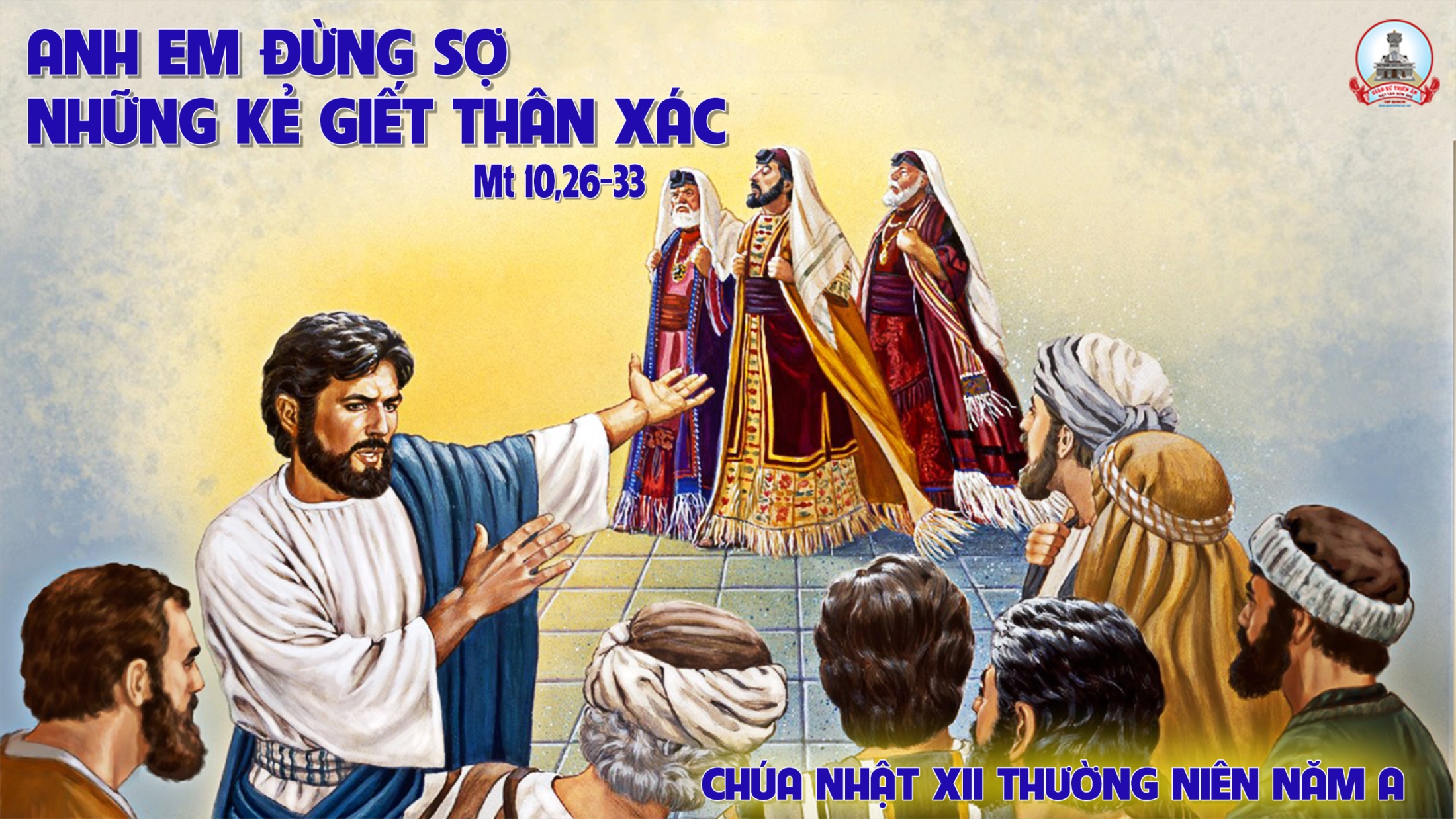 TẬP HÁT CỘNG ĐOÀN
Đk: Lạy Chúa, xin nhậm lời con nguyện vì ân nghĩa cao dầy.
Alleluia - Alleluia:
Chúa nói: Thánh Thần chân lý sẽ làm chứng về Thầy, và cả các con cũng sẽ làm chứng về Thầy.
Alleluia …
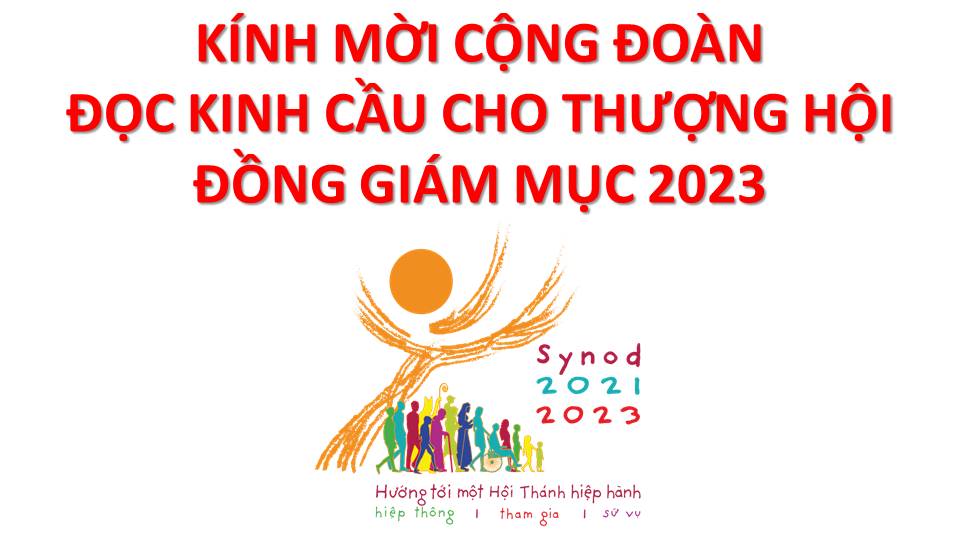 Lạy Chúa Thánh Thần là Ánh sáng Chân lý vẹn toàn,Chúa ban những ân huệ thích hợp cho từng thời đại, và dùng nhiều cách thế kỳ diệu để hướng dẫn Hội Thánh,
này chúng con đang chung lời cầu nguyện cho cácGiám mục, và những người tham dự Thượng Hội đồng Giám mục thế giới.
Xin Chúa làm nên cuộc Hiện Xuống mới trong đời sống HộiThánh, xin tuôn tràn trên các Mục tử ơn khôn ngoan và thông hiểu, gìn giữ các ngài luôn hiệp thông với nhau trong Chúa,
để các ngài cùng nhau tìm hiểu những điều đẹp ý Chúa, và hướng dẫn đoàn Dân Chúa thực thi những điều Chúa truyền dạy.
Các giáo phận Việt Nam chúng con, luôn muốn cùng chung nhịp bước với Hội Thánh hoàn vũ, xin cho chúng con biết đồng cảm với nỗi thao thức của các Mục tử trên toàn thế giới, ngày càng ý thức hơn về tình hiệp thông,
thái độ tham gia và lòng nhiệt thành trong sứ vụ của HộiThánh, Nhờ lời chuyển cầu của Đức Trinh Nữ Maria, Nữ Vương các Tông đồ và là Mẹ của Hội Thánh,
Chúng con dâng lời khẩn cầu lên Chúa, là đấng hoạt động mọi nơi mọi thời, trong sự hiệp thông với Chúa Cha và Chúa Con, luôn mãi mãi đến muôn đời. Amen.
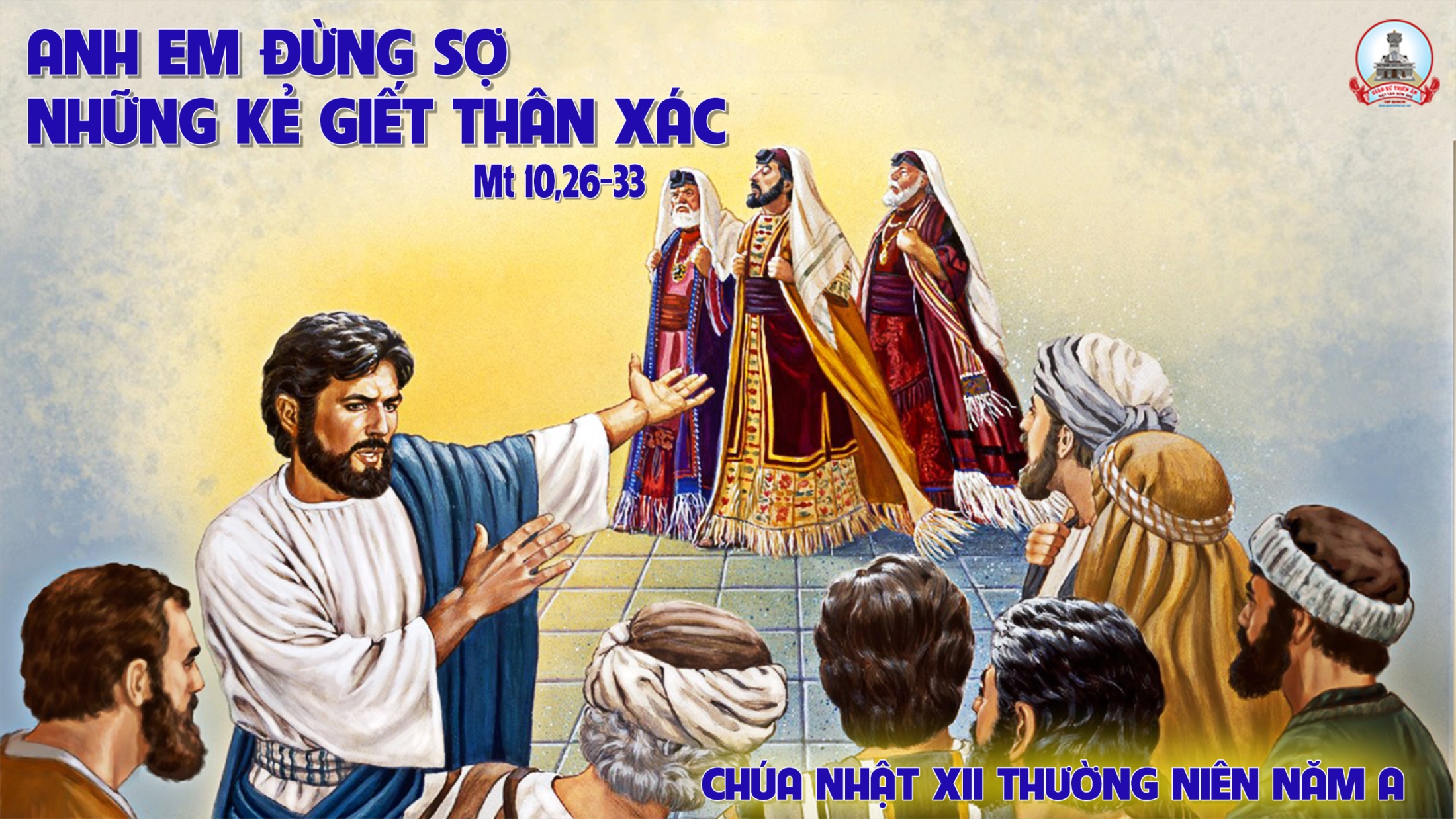 Ca Nhập LễHãy đến đâyLm. Kim Long
Đk: Hãy đến đây cung chúc Chúa Trời, hiệp mừng núi đá độ trì ta. Đến trước Thiên Nhan tấu khúc đàn vào bệ kiến cất lời hòa ca.
Tk1: Chúa là Đấng toàn năng cao vượt hết các chư thần, vực sâu tay Người gìn giữ bao ngọn núi Chúa luôn trông chừng.
Đk: Hãy đến đây cung chúc Chúa Trời, hiệp mừng núi đá độ trì ta. Đến trước Thiên Nhan tấu khúc đàn vào bệ kiến cất lời hòa ca.
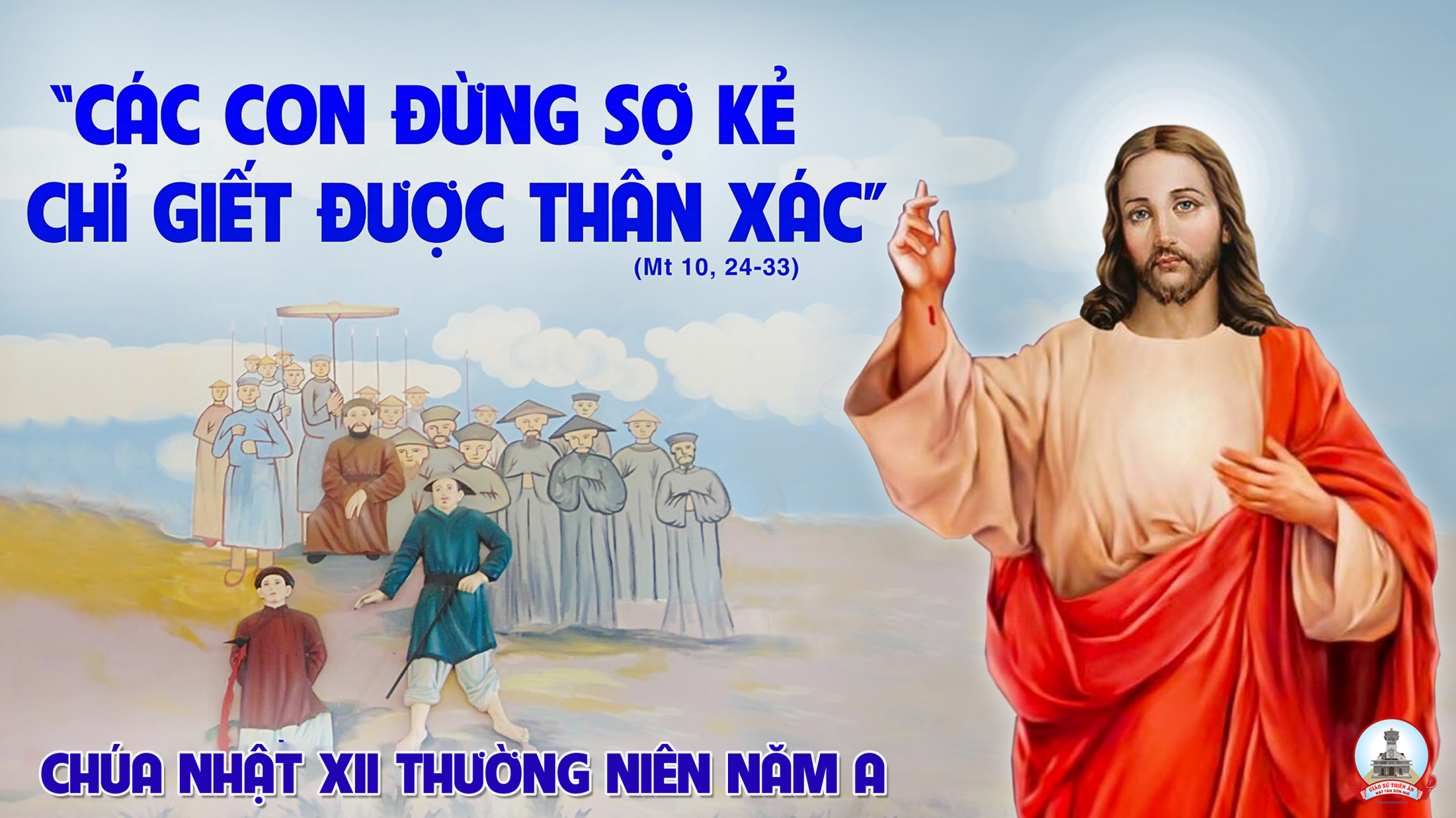 KINH VINH DANH
Chủ tế: Vinh danh Thiên Chúa trên các tầng trời.A+B: Và bình an dưới thế cho người thiện tâm.
A: Chúng con ca ngợi Chúa.
B: Chúng con chúc tụng Chúa. A: Chúng con thờ lạy Chúa. 
B: Chúng con tôn vinh Chúa.
A: Chúng con cảm tạ Chúa vì vinh quang cao cả Chúa.
B: Lạy Chúa là Thiên Chúa, là Vua trên trời, là Chúa Cha toàn năng.
A: Lạy con một Thiên Chúa,            Chúa Giêsu Kitô.
B: Lạy Chúa là Thiên Chúa, là Chiên Thiên Chúa là Con Đức Chúa Cha.
A: Chúa xóa tội trần gian, xin thương xót chúng con.
B: Chúa xóa tội trần gian, xin nhậm lời chúng con cầu khẩn.
A: Chúa ngự bên hữu Đức Chúa Cha, xin thương xót chúng con.
B: Vì lạy Chúa Giêsu Kitô, chỉ có Chúa là Đấng Thánh.
Chỉ có Chúa là Chúa, chỉ có Chúa là đấng tối cao.
A+B: Cùng Đức Chúa Thánh Thần trong vinh quang Đức Chúa Cha. 
Amen.
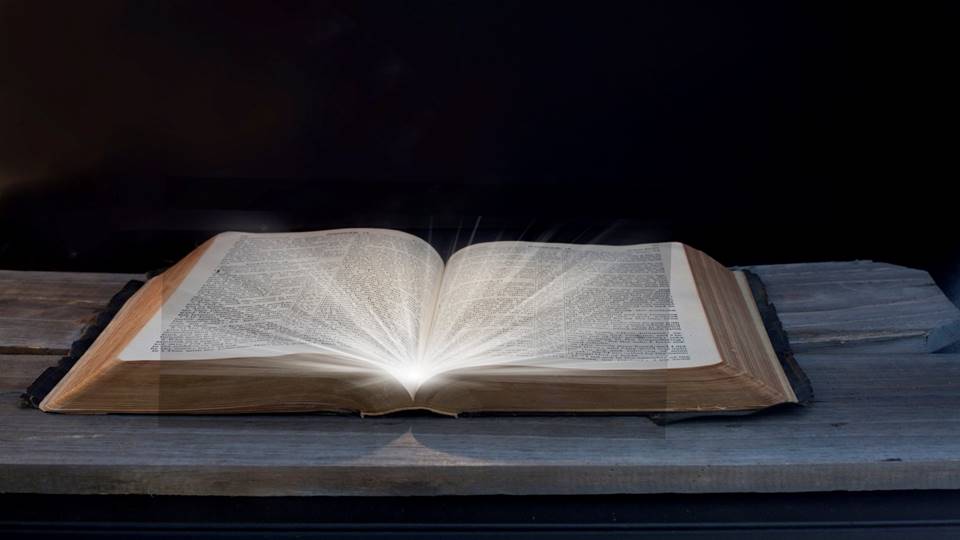 Bài đọc 1
Bài trích sách ngôn sứ Giêrêmia
Thánh Vịnh 68
Lạy Chúa, 
xin nhậm lời con nguyện vì ân nghĩa cao dầy.
Thánh Vịnh 68Chúa Nhật XII Thường NiênNăm ALm. Kim Long03 Câu
Đk: Lạy Chúa, xin nhậm lời con nguyện vì ân nghĩa cao dầy.
Tk1: Chịu khinh ghét nhuốc nhơ, thực ra cũng bởi Ngài. Bị người thân chê chối, bị đoạn nghĩa anh em. Nhà Chúa lo nhiệt tâm mà thân con hứng tủi nhục.
Đk: Lạy Chúa, xin nhậm lời con nguyện vì ân nghĩa cao dầy.
Tk2: Lời kêu khấn Chúa ơi, vì ân nghĩa cao dầy. Vì Ngài luôn trung tín, thẩm nhận đoái thi ân. Vì trắc ẩn từ bi, Ngài thương trông đến nhậm lời.
Đk: Lạy Chúa, xin nhậm lời con nguyện vì ân nghĩa cao dầy.
Tk3: Bạn khiêm ái ngước trông mà vui sướng reo mừng. Người tìm tôn nhan Chúa lòng rộn rã hân hoan. Trời đất nhảy mừng lên, đại dương mau tán tụng Ngài.
Đk: Lạy Chúa, xin nhậm lời con nguyện vì ân nghĩa cao dầy.
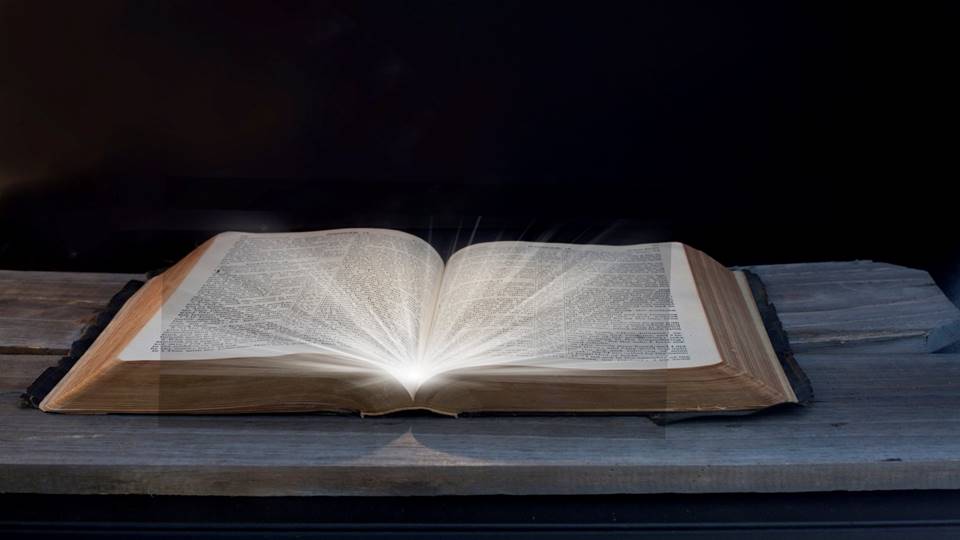 Bài đọc 2
Bài trích thư của thánh Phaôlô tông đồ
Gửi tín hữu Rôma.
Sự sa ngã của Adam không thể nào
Sánh được với sự ân huệ của Thiên Chúa
Alleluia - Alleluia:
Chúa nói: Thánh Thần chân lý sẽ làm chứng về Thầy, và cả các con cũng sẽ làm chứng về Thầy.
Alleluia …
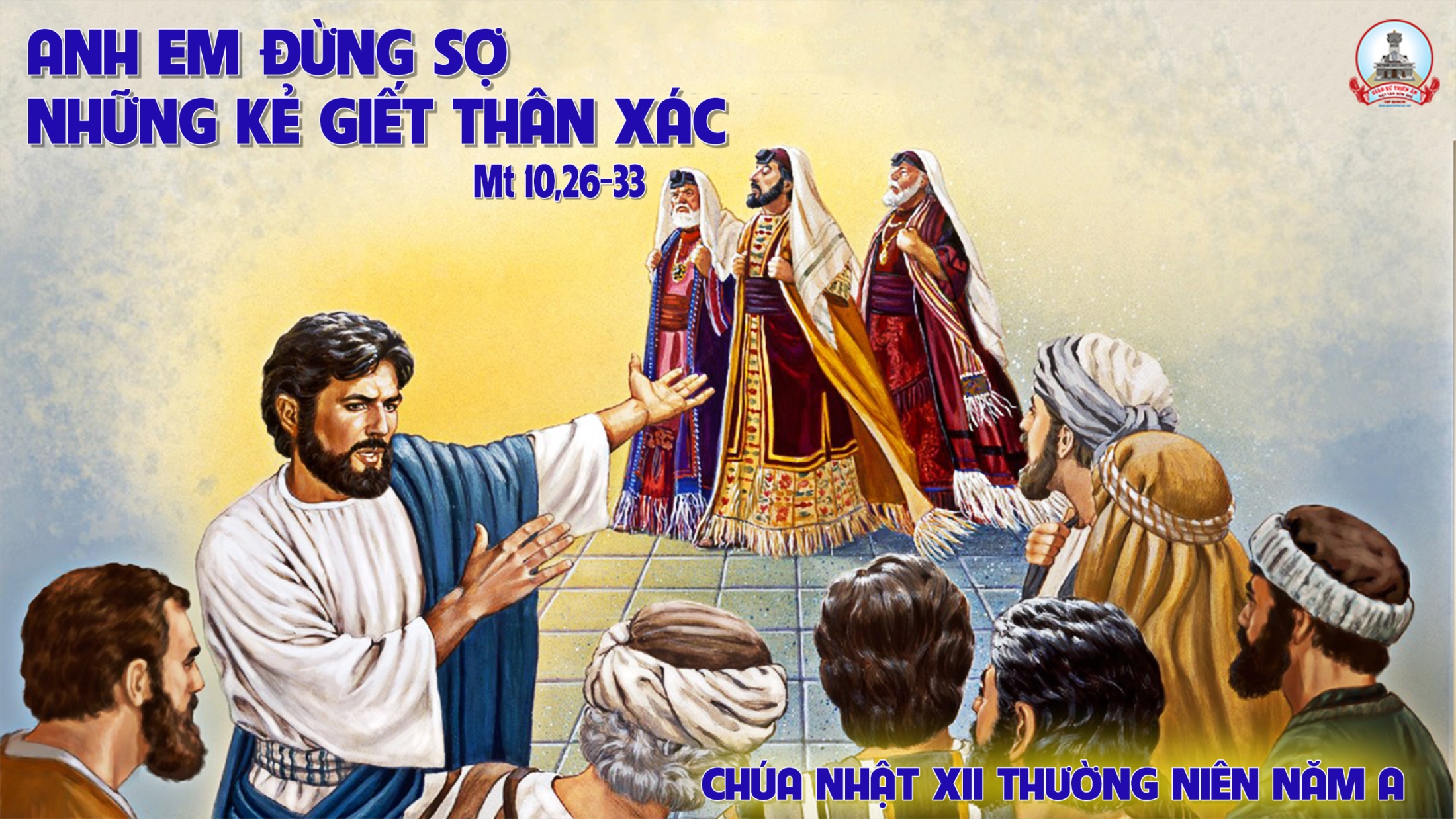 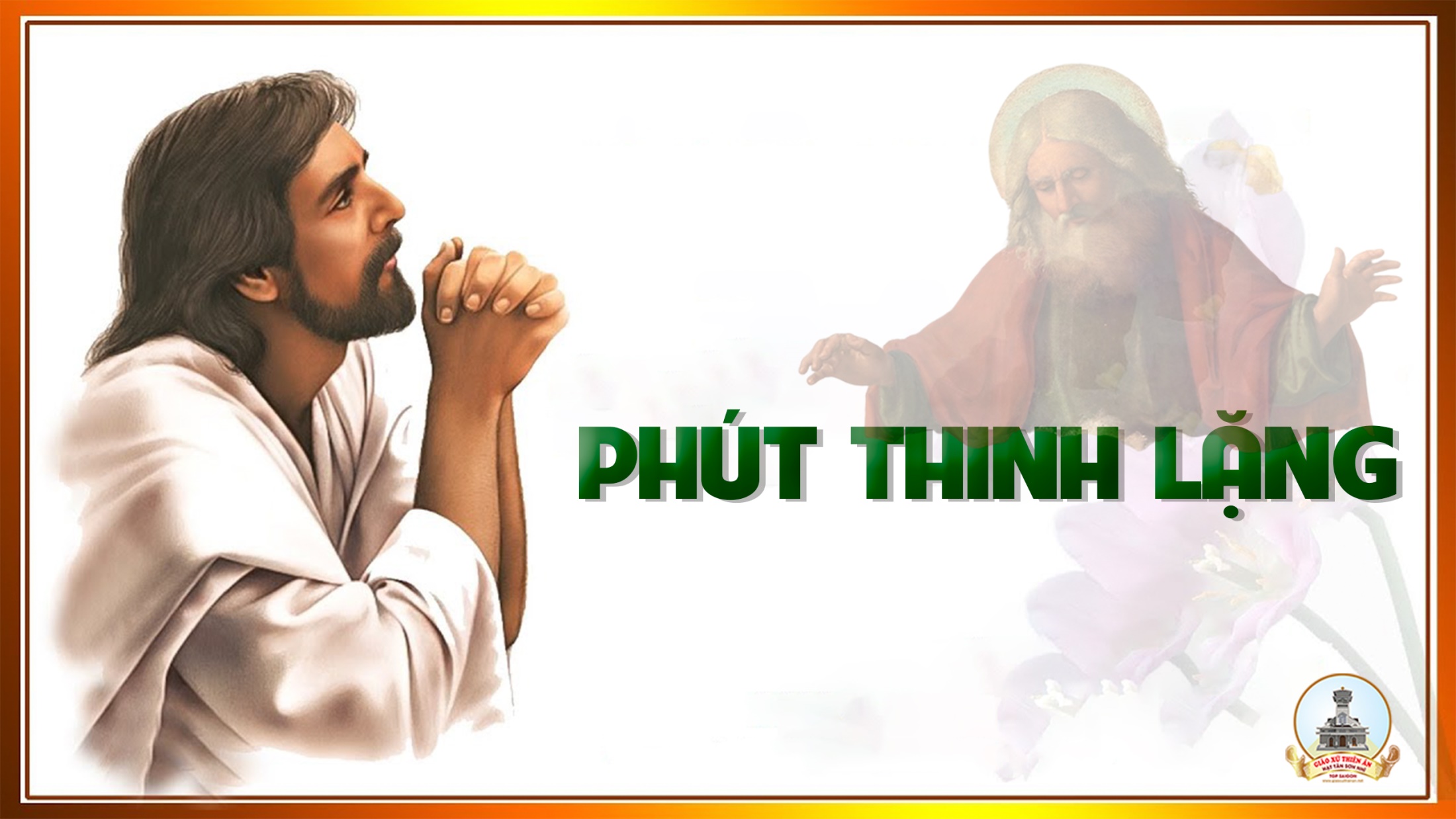 KINH TIN KÍNH
Tôi tin kính một Thiên Chúa là Cha toàn năng, Đấng tạo thành trời đất, muôn vật hữu hình và vô hình.
Tôi tin kính một Chúa Giêsu Kitô, Con Một Thiên Chúa, Sinh bởi Đức Chúa Cha từ trước muôn đời.
Người là Thiên Chúa bởi Thiên Chúa, Ánh Sáng bởi Ánh Sáng, Thiên Chúa thật bởi Thiên Chúa thật,
được sinh ra mà không phải được tạo thành, đồng bản thể với Đức Chúa Cha: nhờ Người mà muôn vật được tạo thành.
Vì loài người chúng ta và để cứu độ chúng ta, Người đã từ trời xuống thế.
Bởi phép Đức Chúa Thánh Thần, Người đã nhập thể trong lòng Trinh Nữ Maria, và đã làm người.
Người chịu đóng đinh vào thập giá vì chúng ta, thời quan Phongxiô Philatô; Người chịu khổ hình và mai táng, ngày thứ ba Người sống lại như lời Thánh Kinh.
Người lên trời, ngự bên hữu Đức Chúa Cha, và Người sẽ lại đến trong vinh quang để phán xét kẻ sống và kẻ chết, Nước Người sẽ không bao giờ cùng.
Tôi tin kính Đức Chúa Thánh Thần là Thiên Chúa và là Đấng ban sự sống, Người bởi Đức Chúa Cha và Đức Chúa Con mà ra,
Người được phụng thờ và tôn vinh cùng với Đức Chúa Cha và Đức Chúa Con: Người đã dùng các tiên tri mà phán dạy.
Tôi tin Hội Thánh duy nhất thánh thiện công giáo và tông truyền.
Tôi tuyên xưng có một Phép Rửa để tha tội. Tôi trông đợi kẻ chết sống lại và sự sống đời sau. Amen.
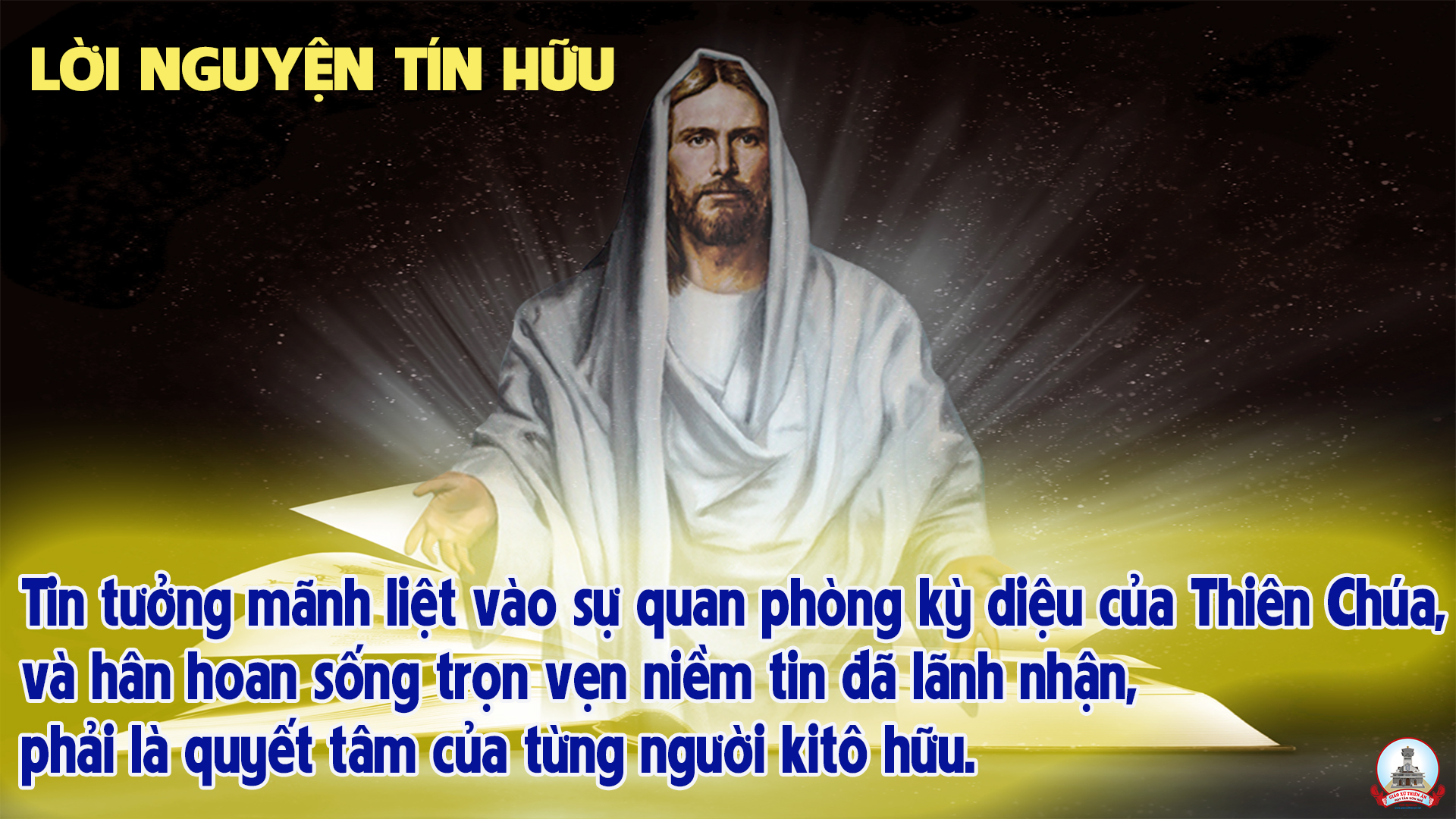 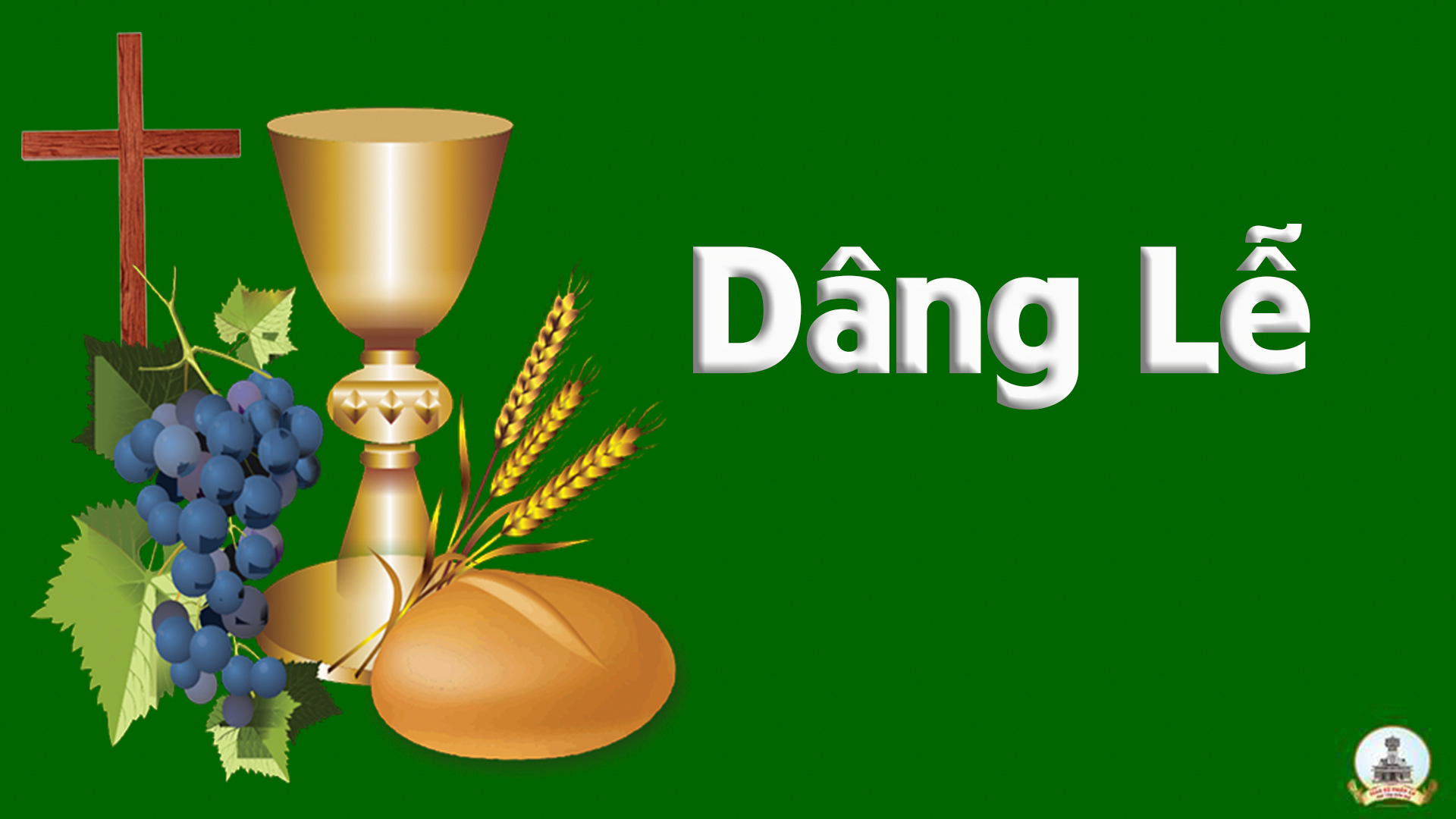 Tấm Bánh Đời ConThanh Lâm
Tk1: Con xin làm tấm bánh bẻ ra hiến trao muôn người. Mãi ấp ủ niềm tin chứa chan bao lời ủi an. Con xin làm tấm bánh sẻ chia cho khắp mọi nơi. Cho thế nhân muôn đời được luôn sống vui Tin Mừng.
Đk: Ôi Giê-su trên bàn thờ Thập Giá hiến trao tình yêu. Chiên hy sinh xóa tội đời, Ngài là hy lễ tuyệt vời. Con xin dâng cuộc đời để nên tấm bánh tình yêu. Tấm bánh ngát ân tình bẻ ra hiến trao muôn người.
Tk2: Con xin làm tấm bánh để nên lễ dâng tinh tuyền. Với xác hồn mỏng manh, với cả tâm tình biết ơn. Mong cho toàn nhân thế hiệp thông trong Chúa là Cha. Luôn sống vui trong nguồn tình yêu phúc ân cứu độ.
Đk: Ôi Giê-su trên bàn thờ Thập Giá hiến trao tình yêu. Chiên hy sinh xóa tội đời, Ngài là hy lễ tuyệt vời. Con xin dâng cuộc đời để nên tấm bánh tình yêu. Tấm bánh ngát ân tình bẻ ra hiến trao muôn người.
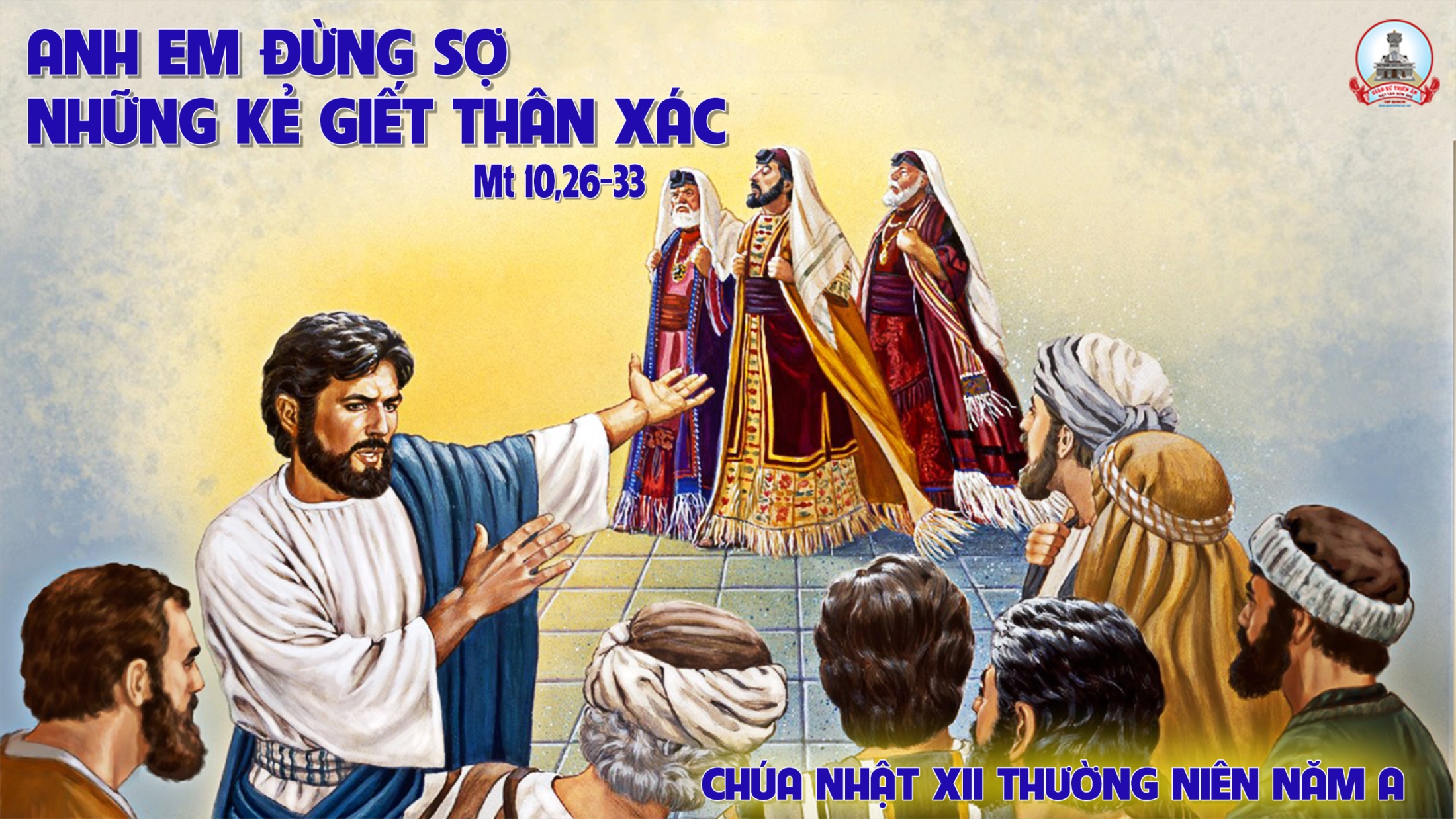 Ca Nguyện Hiệp LễCác Con Đừng SợLm. Nguyễn Mộng Huỳnh
Tk1: Hãy nói nơi ánh sáng điều nghe trong bóng đêm. Hãy nói trên mái nhà điều nghe nói rỉ tai. Vì không gì che giấu mà không bi hé lộ. Vì không gì che kín mà không phơi bí mật.
Đk: Các con đừng sợ kẻ giết thân xác thôi, không thể giết linh hồn là phần mang sự sống. Các con nên sợ Đấng có thể ném luôn cả thân xác linh hồn trong địa ngục tối tăm.
Tk2: Chớ lắng lo bối rối sợ quan quân giết hại. Giá bán hai chim sẻ chỉ rao mỗi đồng thôi. Mạng con thật cao giá vật không thể sánh bằng. Vì trên đầu bao tóc được Cha con đếm rồi.
Đk: Các con đừng sợ kẻ giết thân xác thôi, không thể giết linh hồn là phần mang sự sống. Các con nên sợ Đấng có thể ném luôn cả thân xác linh hồn trong địa ngục tối tăm.
Tk3: Có lúc ta chối Chúa vì mua quan bán danh. Có lúc ta chối Thầy vì ham chức quyên cao. Quyền cao rồi sẽ mất lợi danh rồi cũng tàn. Chỉ tin vào Thiên Chúa đời ta luôn vững bền.
Đk: Các con đừng sợ kẻ giết thân xác thôi, không thể giết linh hồn là phần mang sự sống. Các con nên sợ Đấng có thể ném luôn cả thân xác linh hồn trong địa ngục tối tăm.
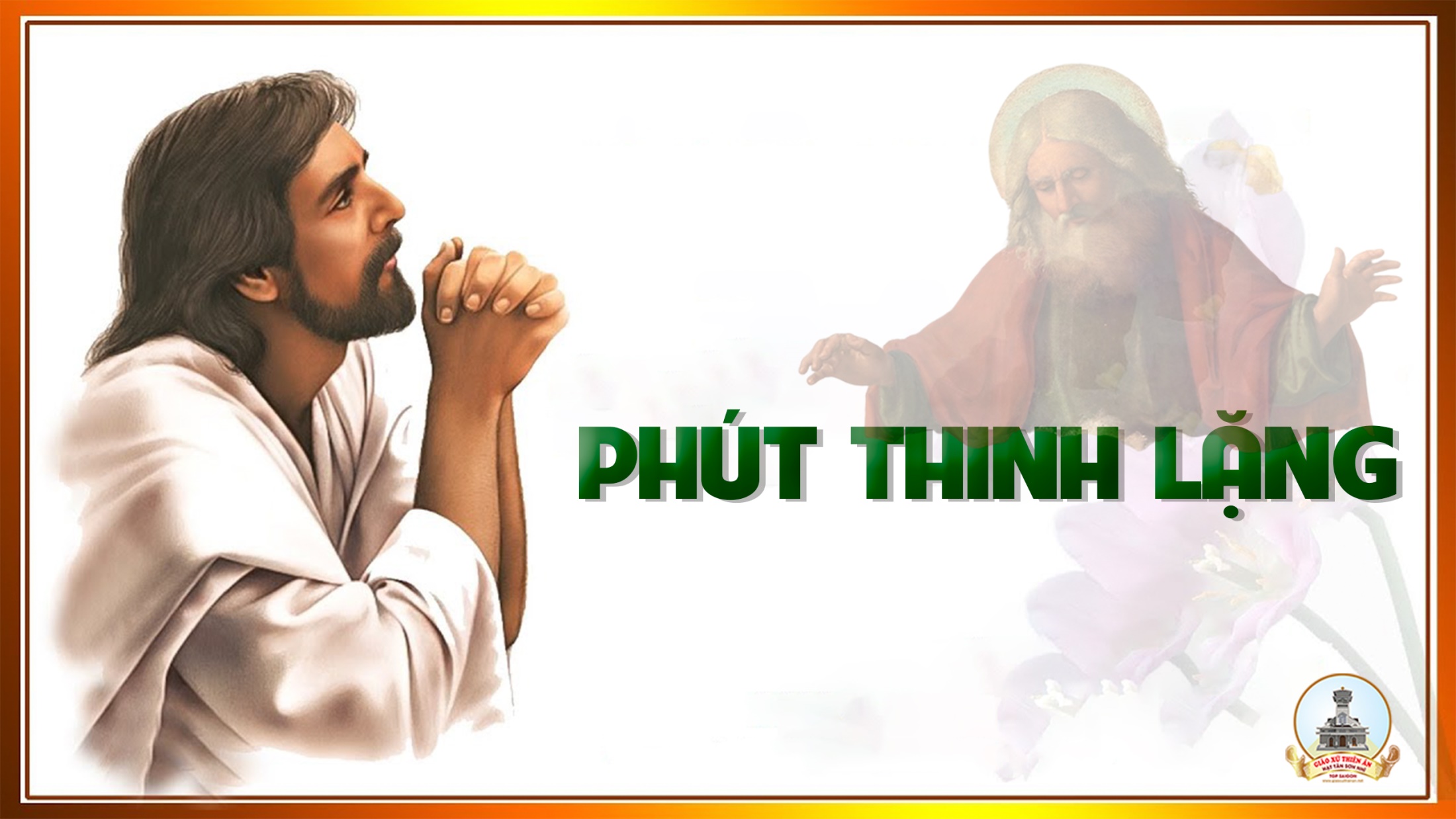 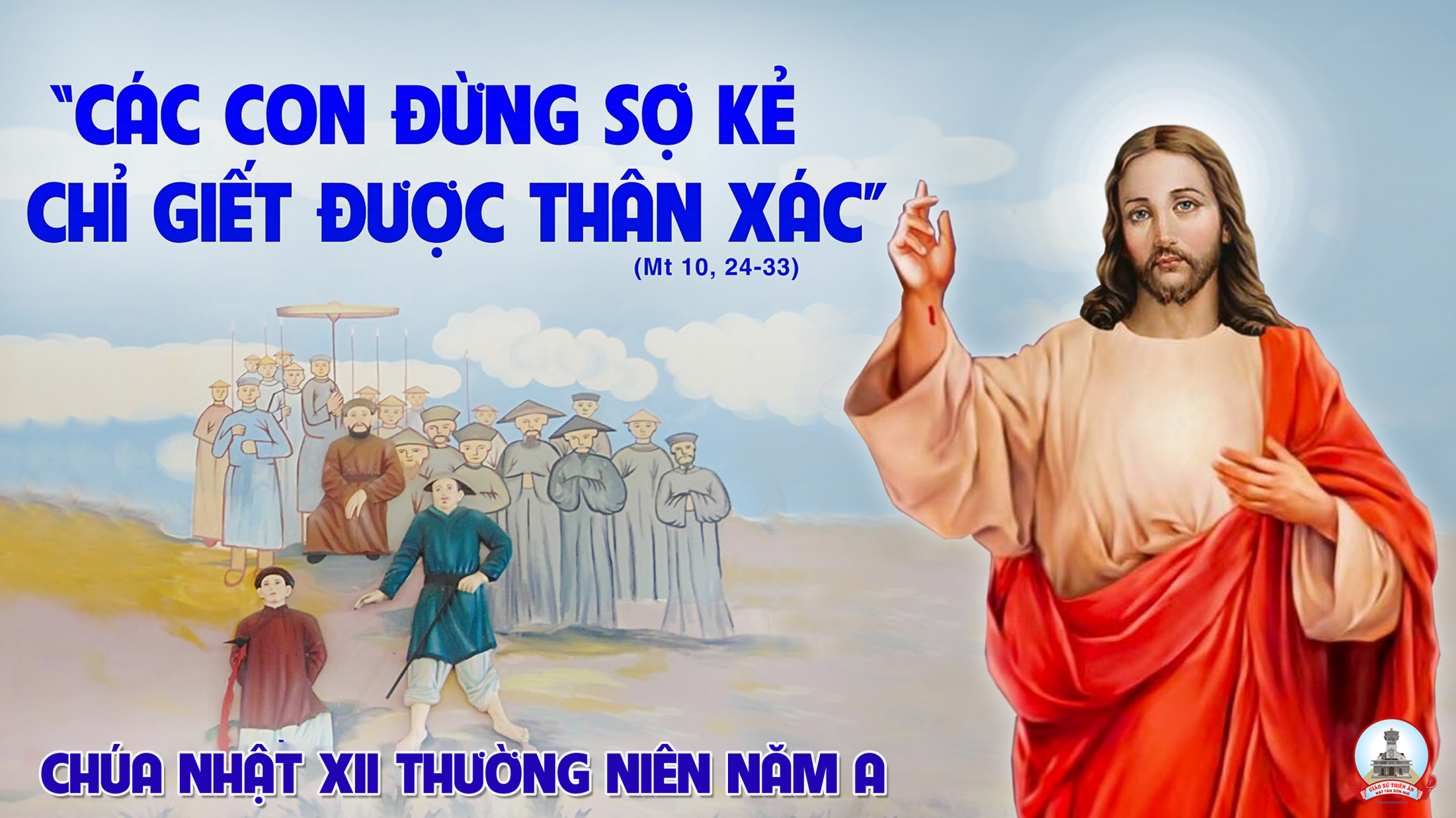 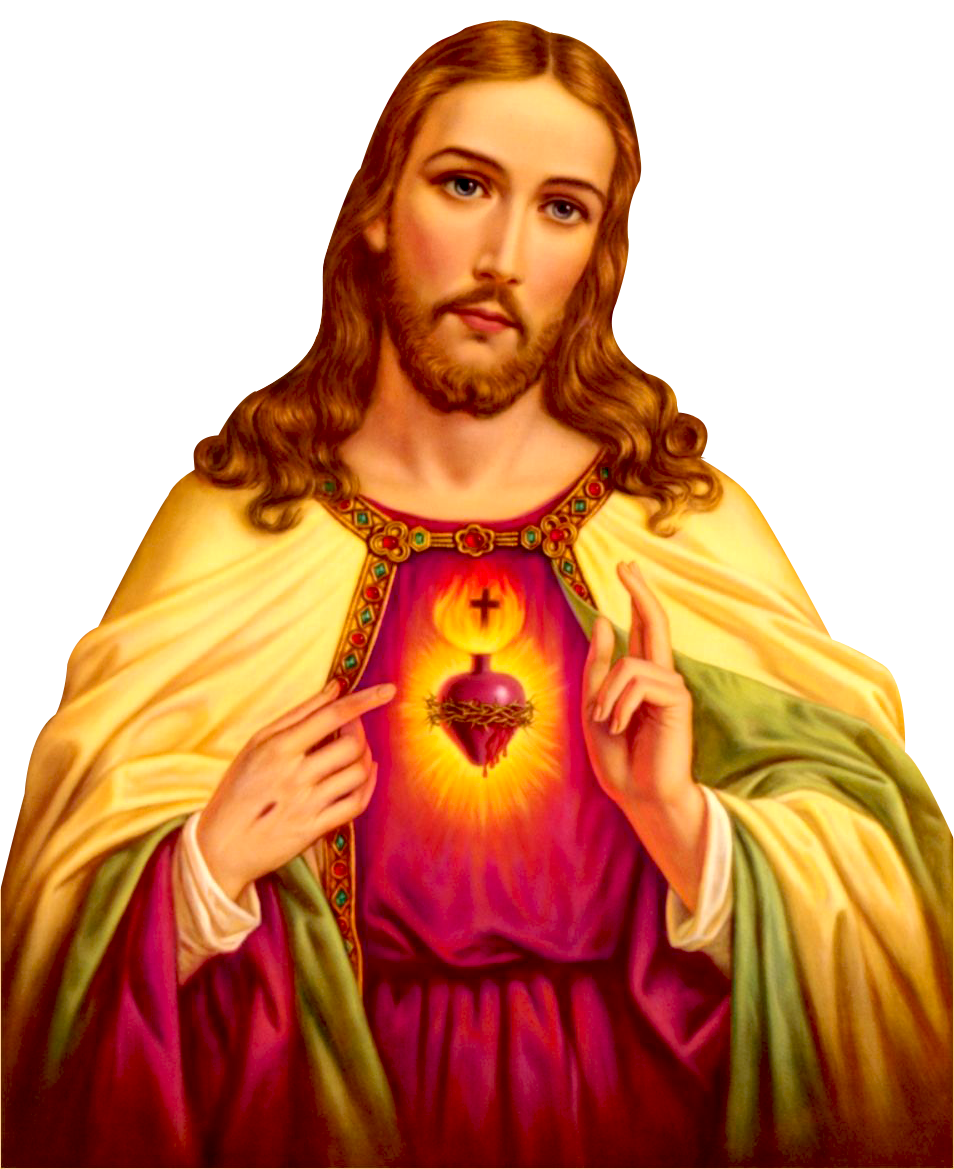 Ca Kết LễThánh Tâm Chúa GiêsuHuyền Linh
Tk1: Thánh Tâm Chúa Giêsu, nguồn êm ái dịu dàng, xin hãy ban xuống lòng con ngọn lửa say yêu một Chúa. Thánh Tâm Chúa Giêsu, tràn lan tình thương xót, xin thương giúp người đang sống trong tội biết tìm đến Thánh Tâm Cha.
Tk2: Thánh Tâm Chúa Giêsu, nguồn nhân ái vô ngần, xin hãy thương giúp đoàn con một lòng mê say một Chúa. Thánh Tâm Chúa Giêsu, tràn lan tình tha thứ, xin thương những người đã trót vô tình xúc phạm đến Thánh Tâm Cha.
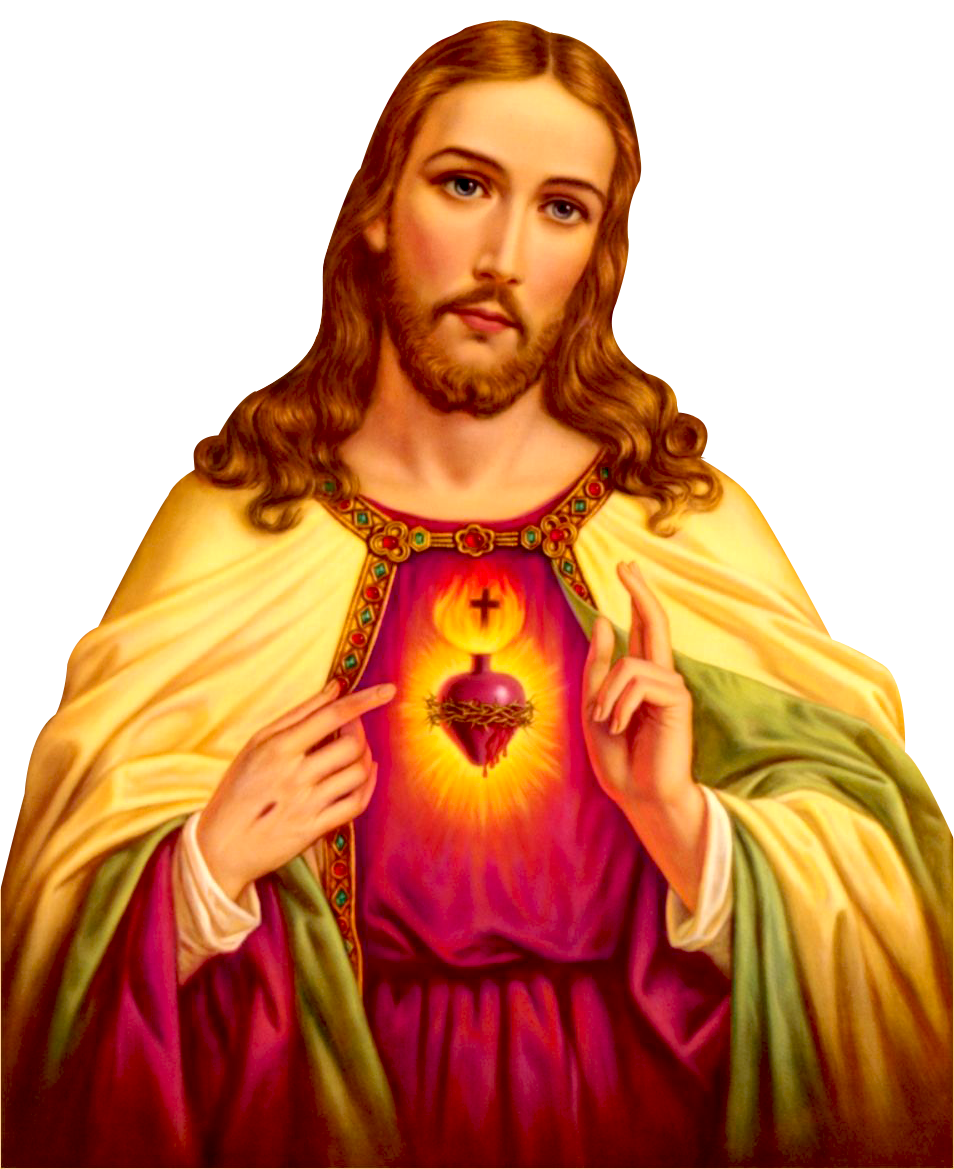 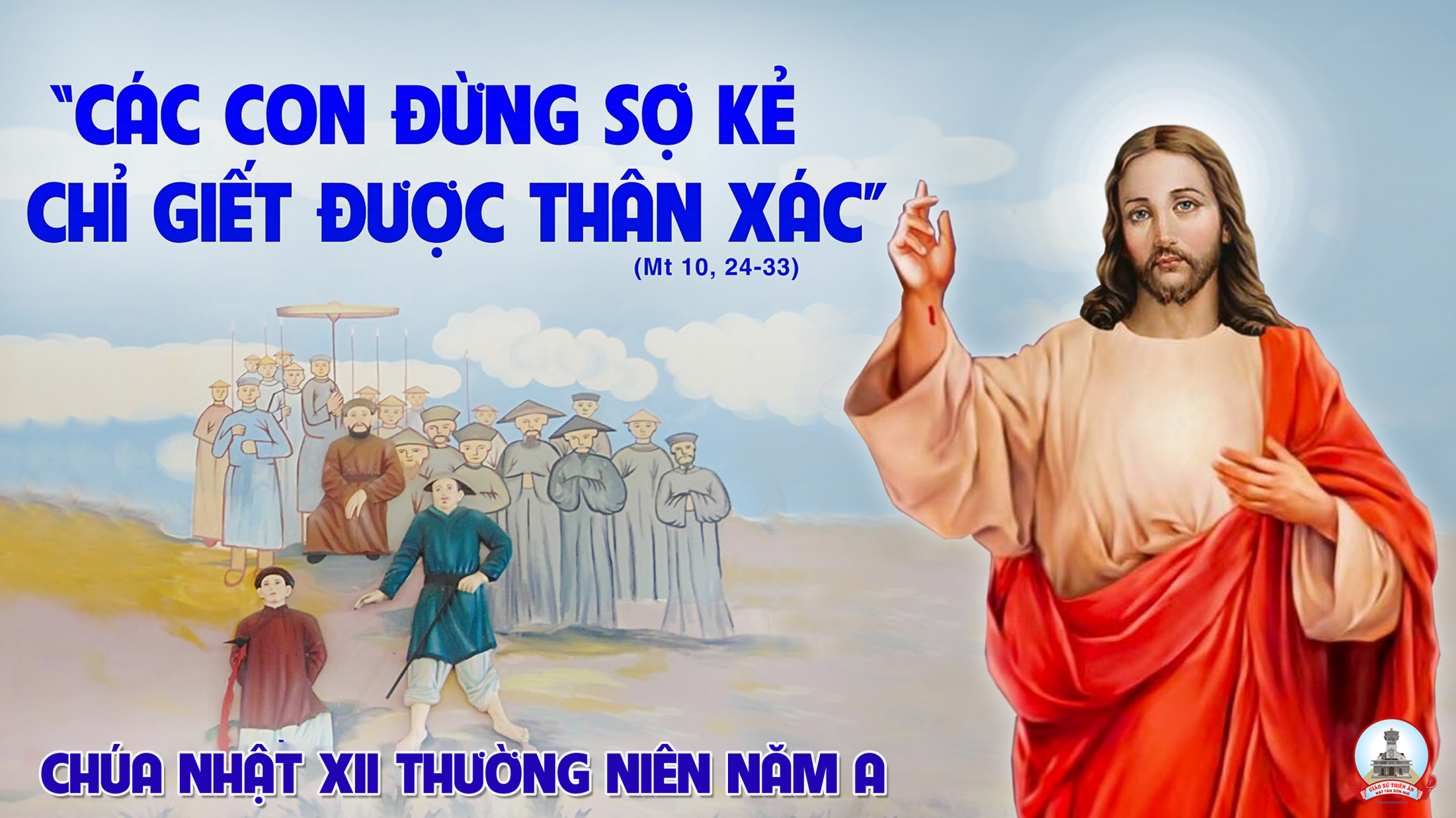